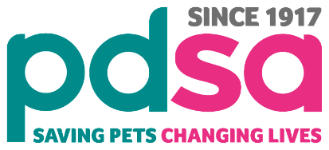 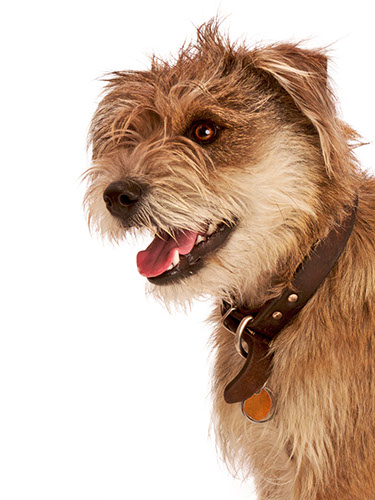 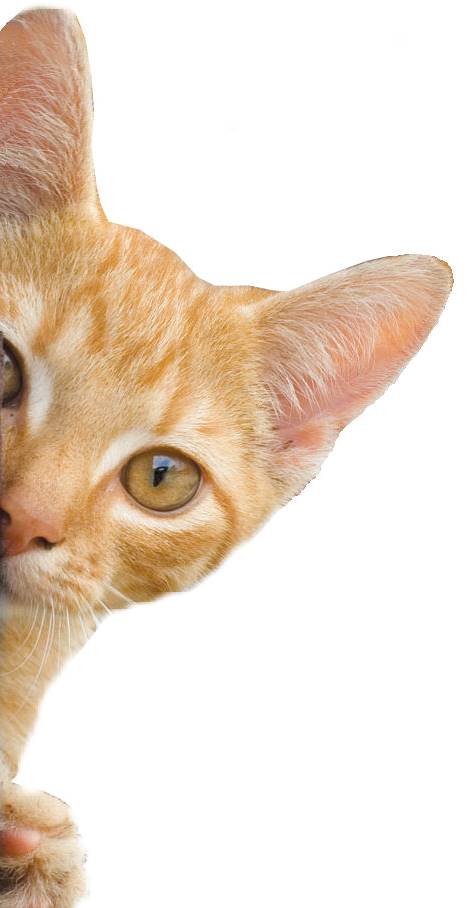 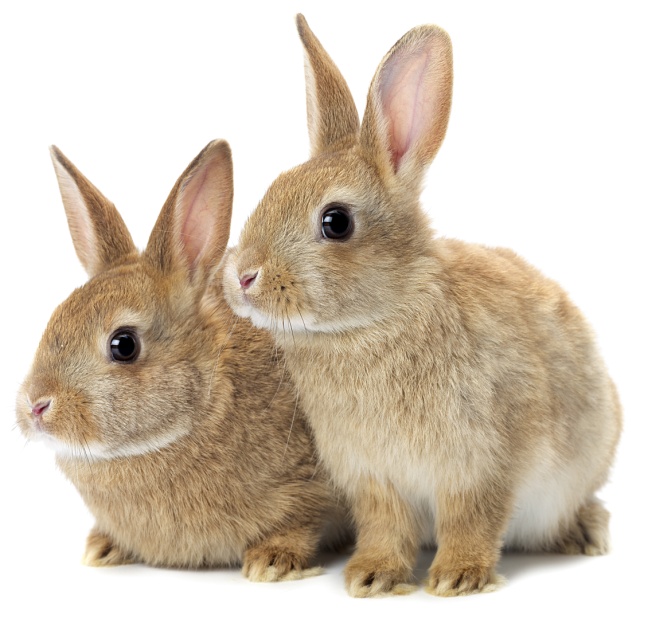 Are you Alive?
[Speaker Notes: Share:
Introduce the session and PDSA. 
Tell children that PDSA treat the sick and injured pets of people in need...
 Explain that PDSA is a special kind of vets, because they’re a charity. Discuss what a charity is and explain that PDSA looks after pets when owners can’t afford vet treatment.

Ask:

If they think it’s important to help sick and injured animals to get better?

 What would happen to all the sick and injured pets PDSA treat if they   weren’t around?

Share:

Tell them that today, you’re all going to learn about what pets need to be healthy and happy and also about some of the pets that PDSA has helped in their Pet Hospitals.]
Can you find all the items that are: 
alive 
dead?
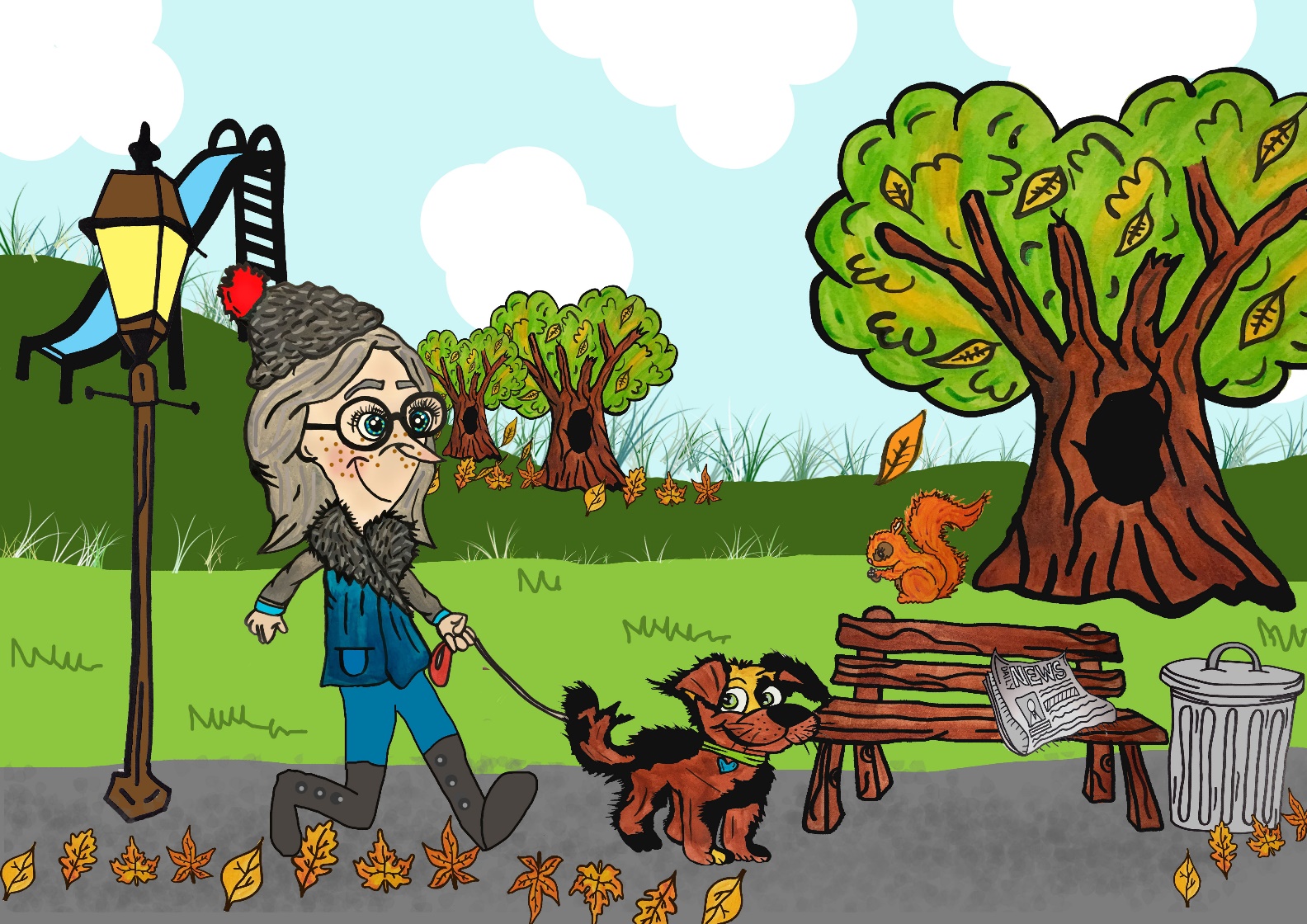 [Speaker Notes: Share:
Introduce the session and PDSA. 
Tell children that PDSA treat the sick and injured pets of people in need...
 Explain that PDSA is a special kind of vets, because they’re a charity. Discuss what a charity is and explain that PDSA looks after pets when owners can’t afford vet treatment.

Ask:

If they think it’s important to help sick and injured animals to get better?

 What would happen to all the sick and injured pets PDSA treat if they   weren’t around?

Share:

Tell them that today, you’re all going to learn about what pets need to be healthy and happy and also about some of the pets that PDSA has helped in their Pet Hospitals.]
Learning Objectives
I will understand that animals, including humans, are alive.
I will be able to sort living and non-living objects into categories.
Learning Outcomes
P
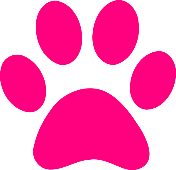 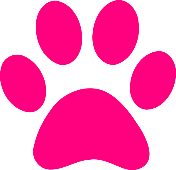 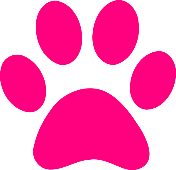 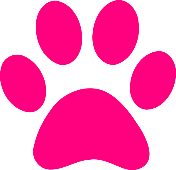 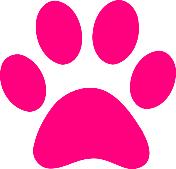 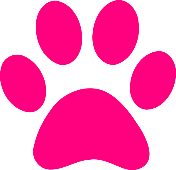 I can sort objects into groups and explain my choices.
I can identify dead objects that were once alive and use a Venn diagram.
I can explain how I know that a human or animal is alive.
Animals and people are living things
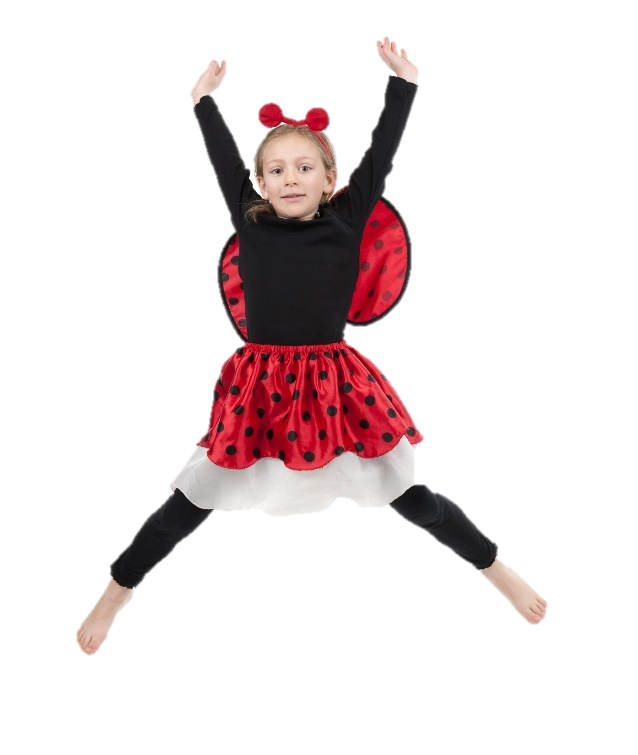 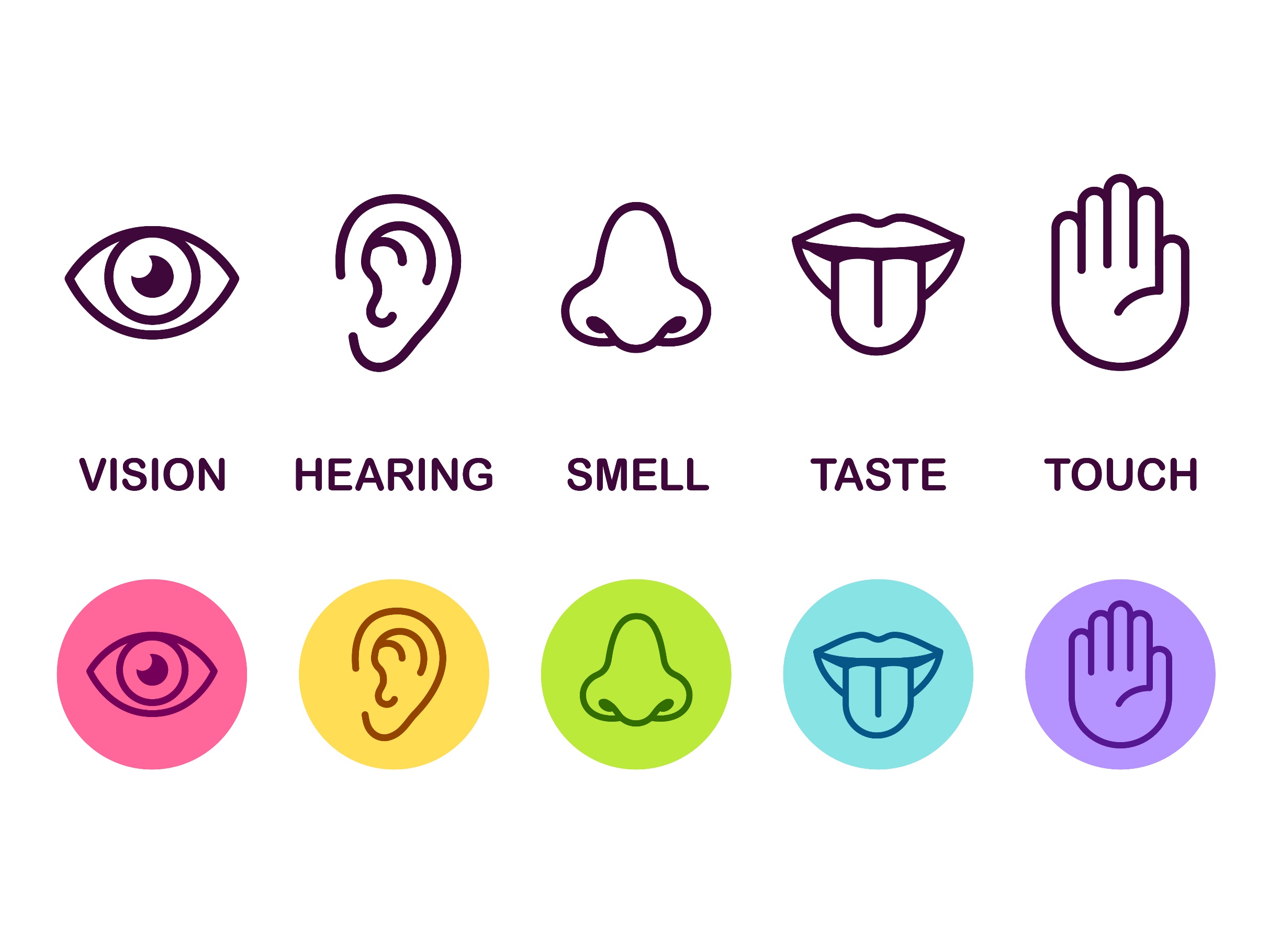 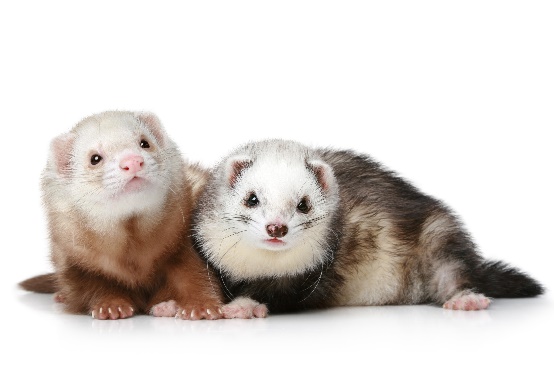 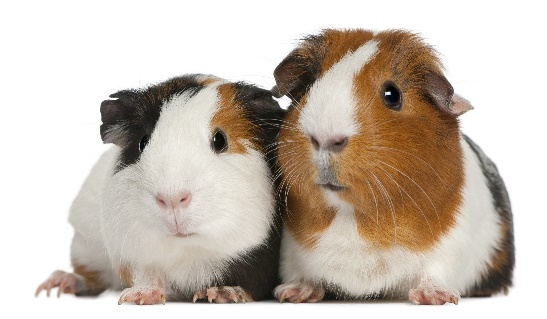 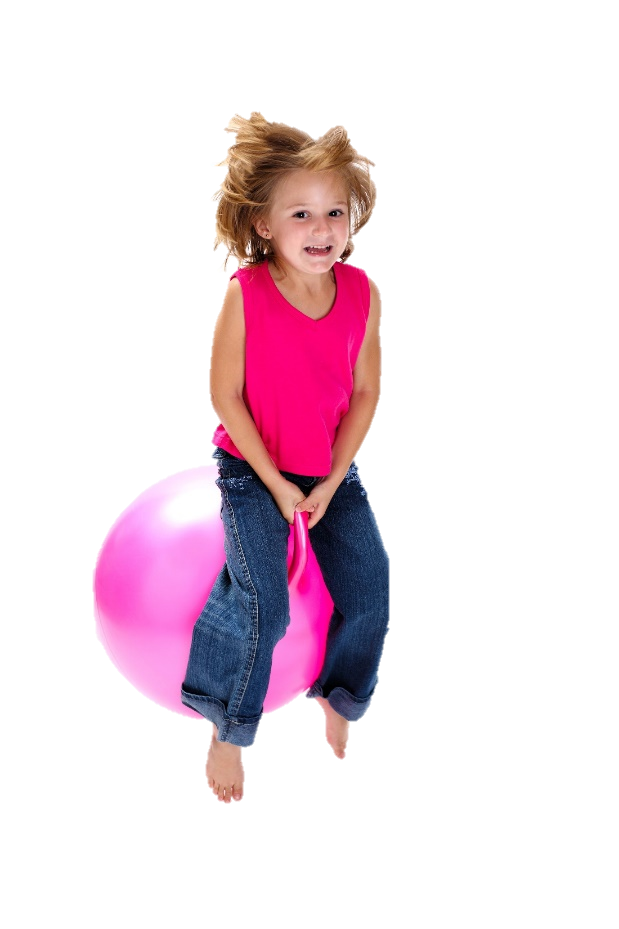 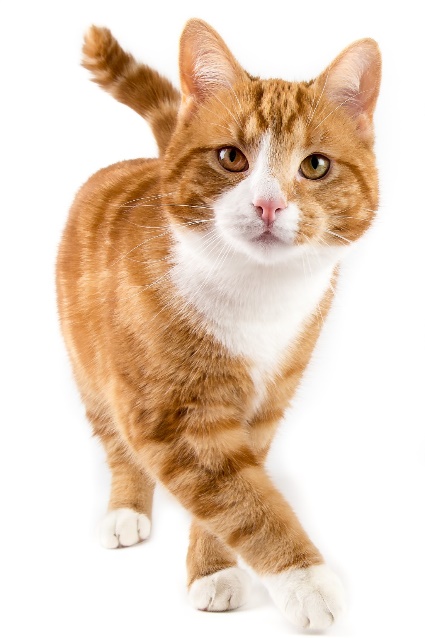 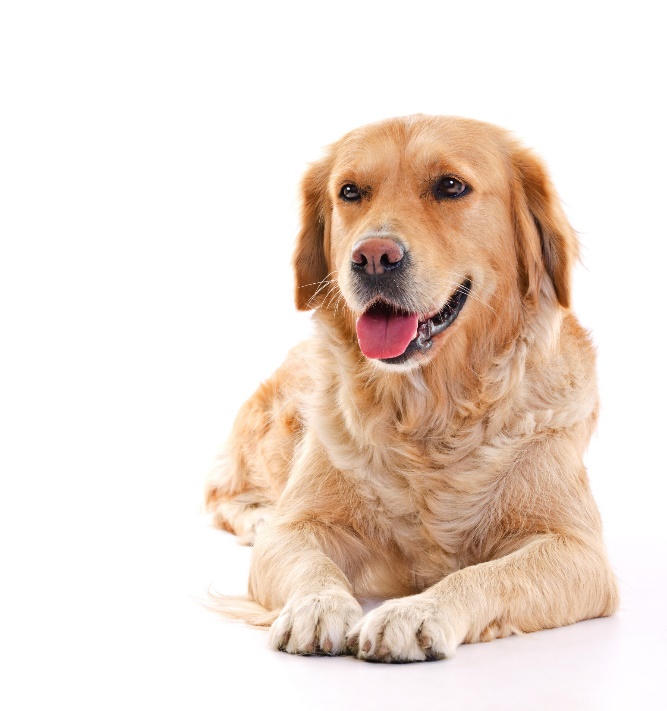 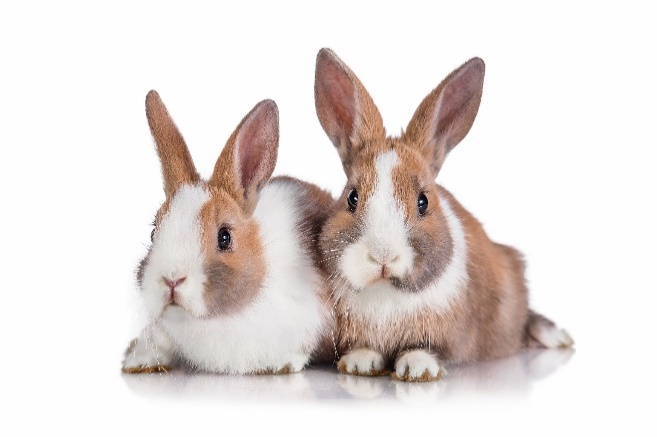 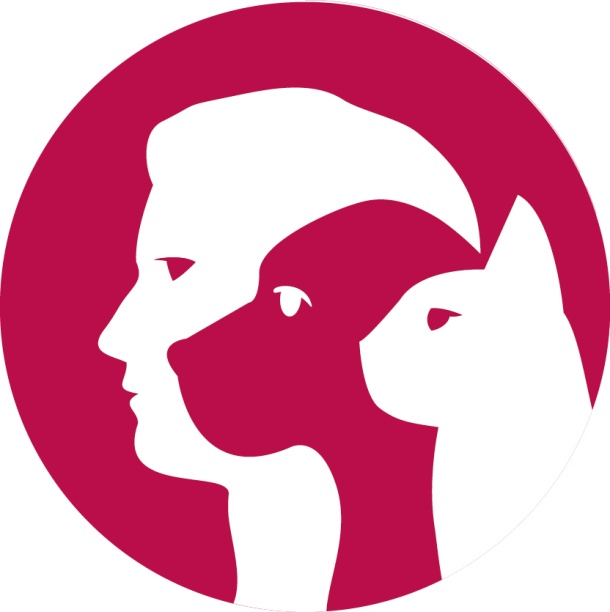 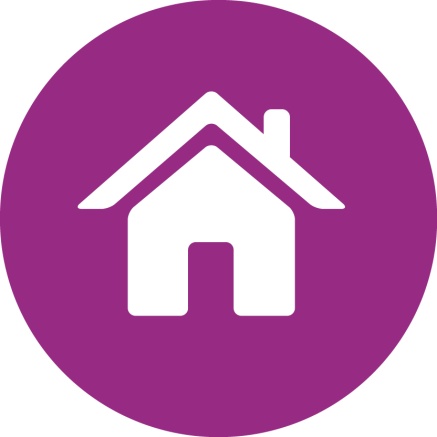 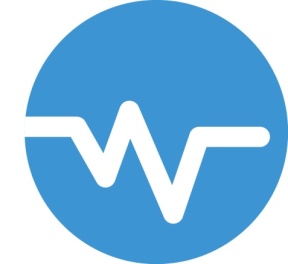 FRIENDS
A HOME
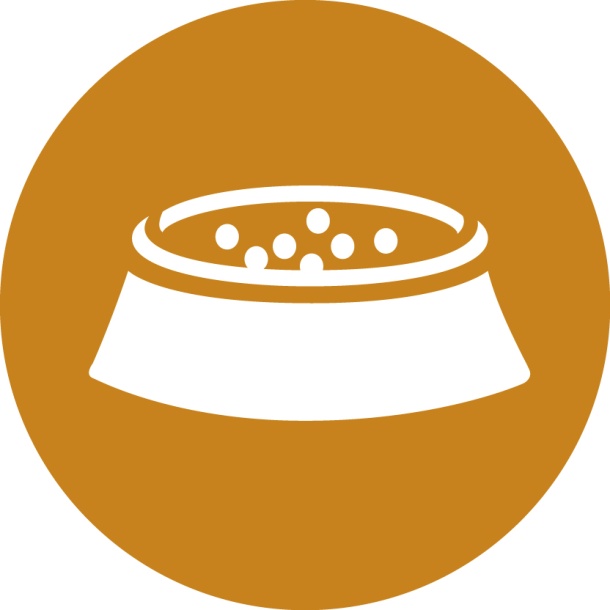 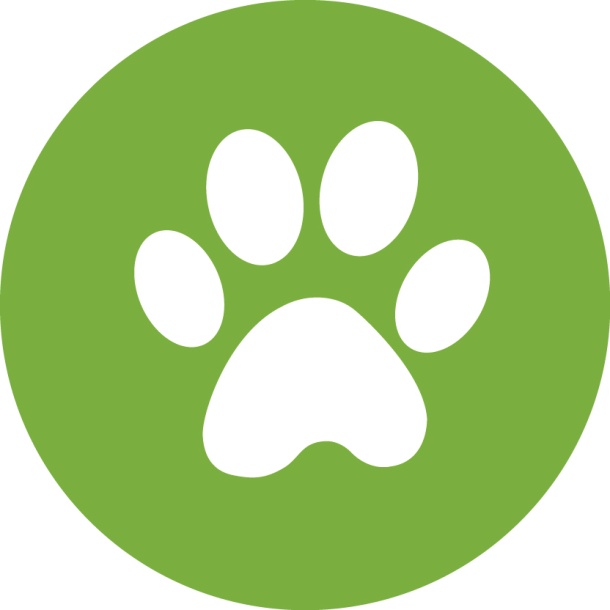 HEALTH
FOOD & WATER
EXERCISE & FUN
What do pets need?…
[Speaker Notes: All pets, whether they’re large or small, need the same five things to keep them healthy and happy:

The right kind of safe, warm home with lots of space

The right kind of food and 24 hour access to fresh water

Exercise and fun (the chance to show normal behaviour)

Friends (This can be other animals, people, or both)

Health ( We all need to make sure our pets are kept healthy and take them to the vet when they’re not well)

Ask whose responsibility it is to keep pets healthy and happy and confirm that owners are responsible for looking after their pet properly.]
PDSA is a 100 year old charity who have been treating sick and injured pets since 1917
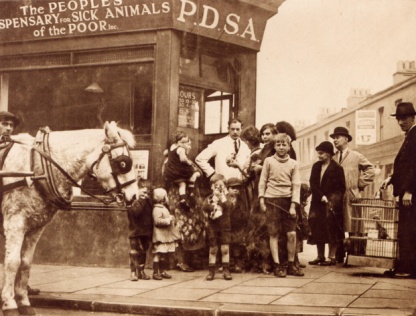 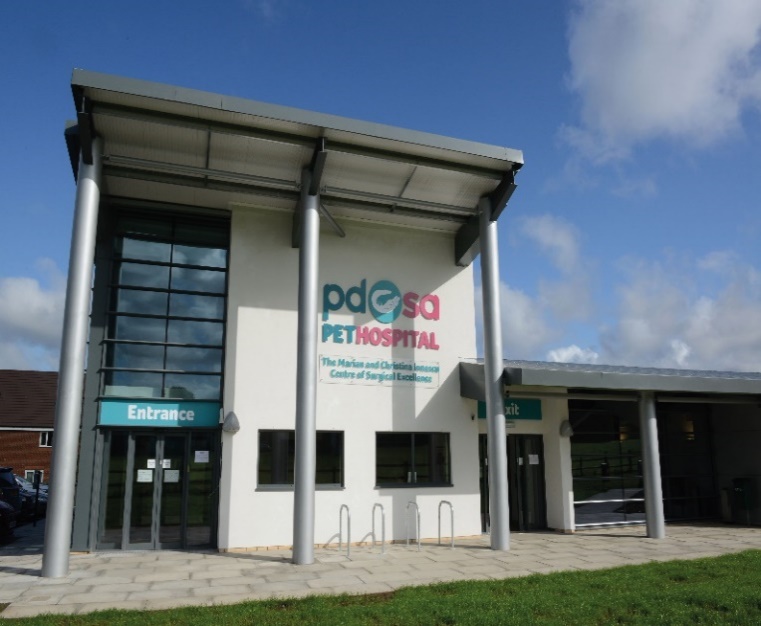 They have Pet Hospitals all over the UK
They help one sick or injured pet every 5 seconds!
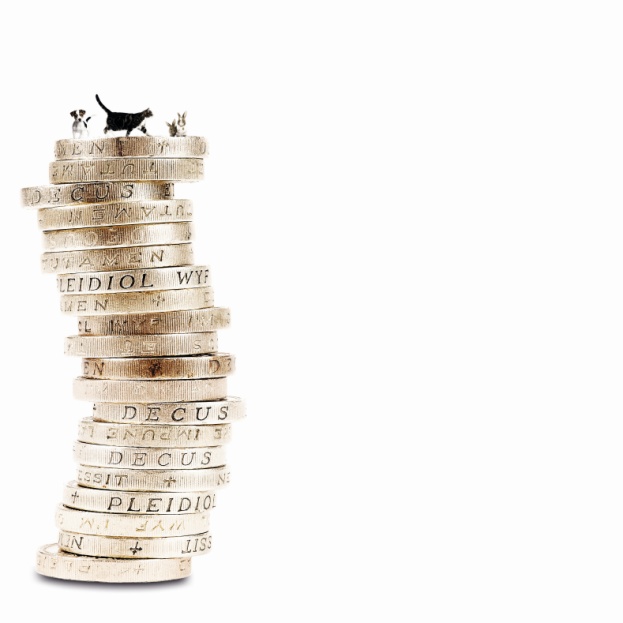 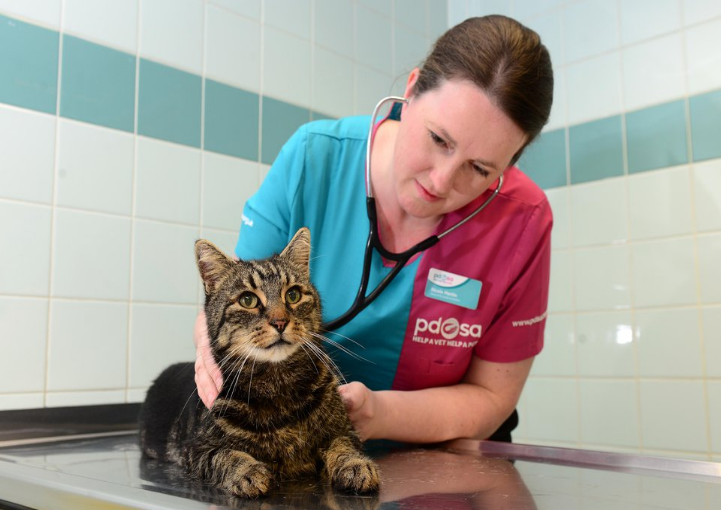 It costs the charity more than 
£1 million every week to do their work
The UK’s leading vet charity …
[Speaker Notes: Share the details on the slide and: 

Tell children that PDSA treat the sick and injured pets of people in need..
Ask them if they think it’s important to help sick and injured animals to get better.
 Explain that PDSA is a special kind of vets, because they’re a charity. Ask them what a charity does and explain that PDSA looks after pets when owners can’t afford vet treatment.
 Ask them what would happen to all the sick and injured pets PDSA treat if they weren’t around.]
Bones are dead…
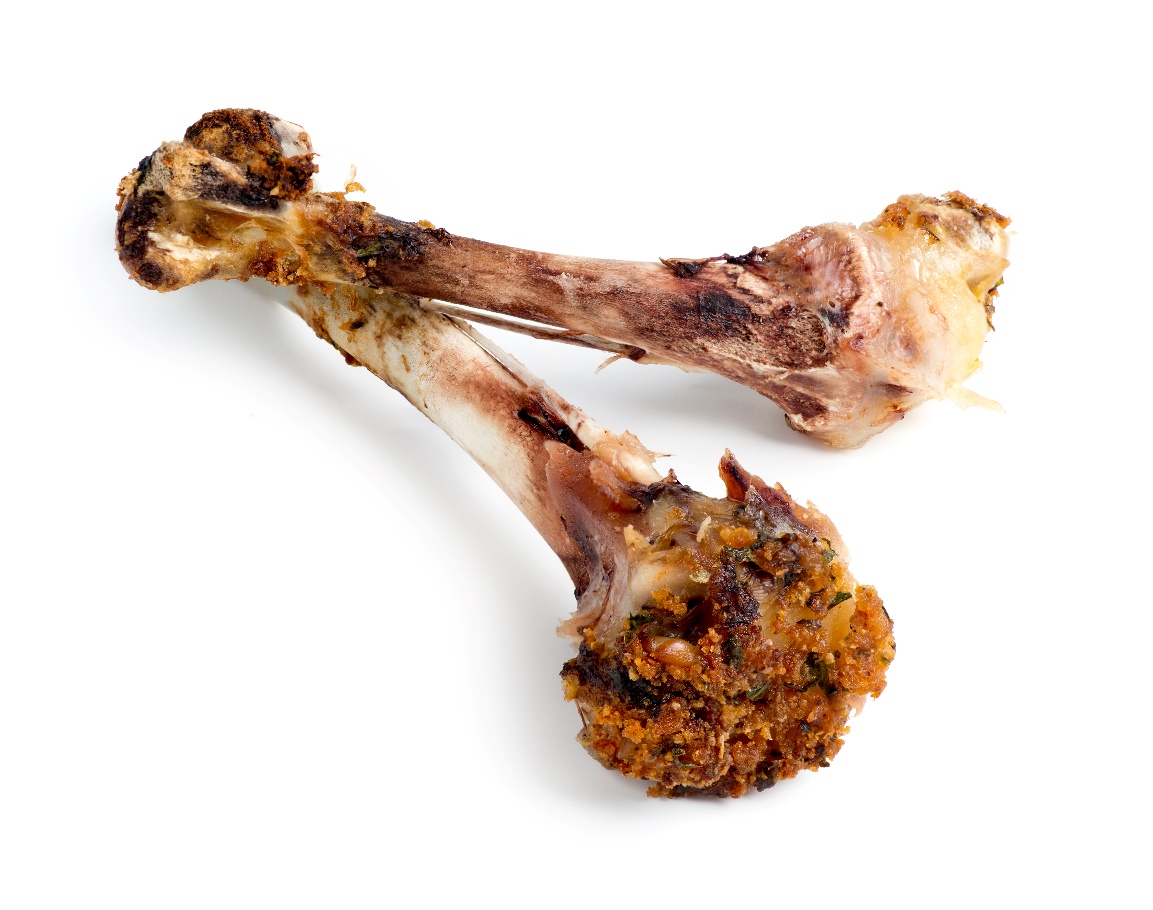 …but they were once part of a living person or animal
Trees are living things
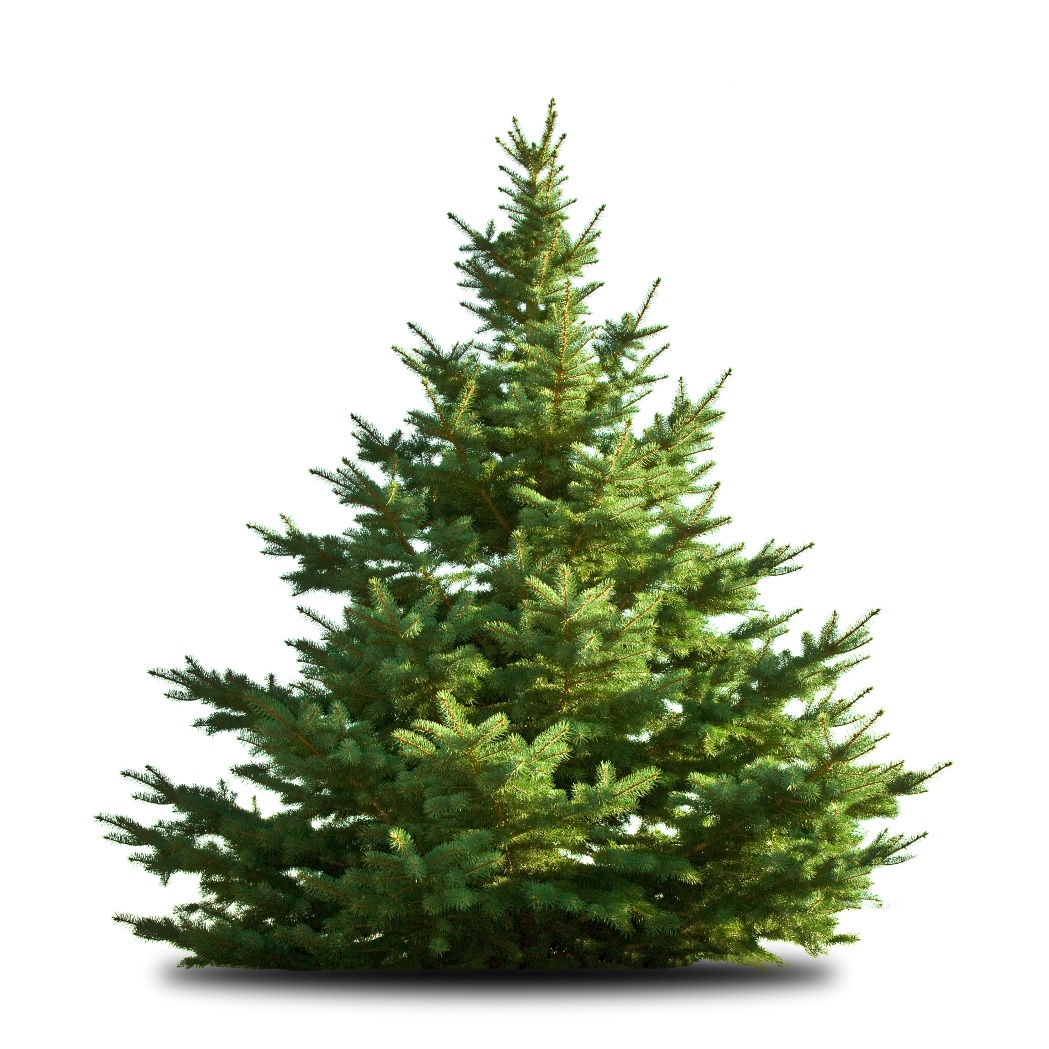 Dry leaves on the ground are dead…
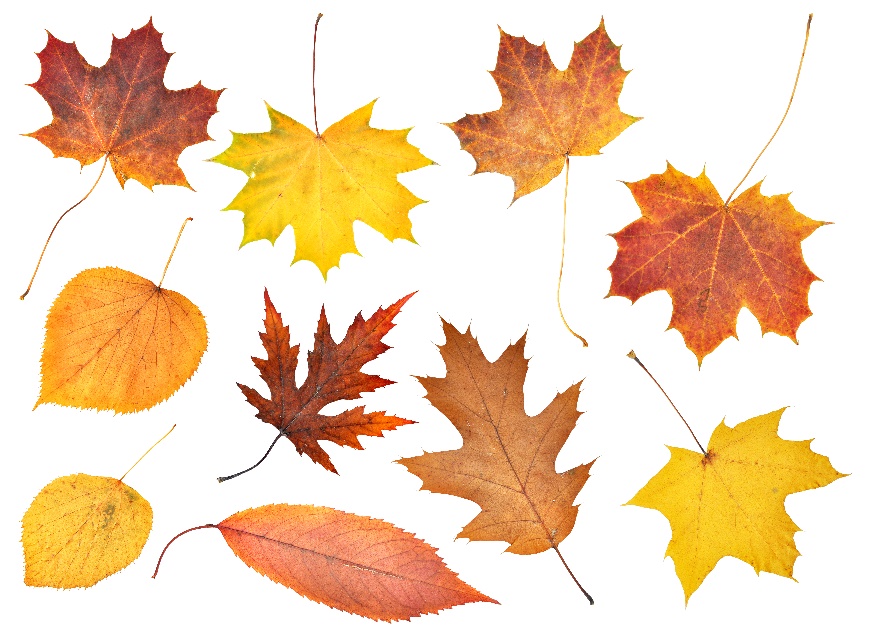 …but they were once part of a living tree
stone
Anything                 or        has never been alive.
metal,
plastic
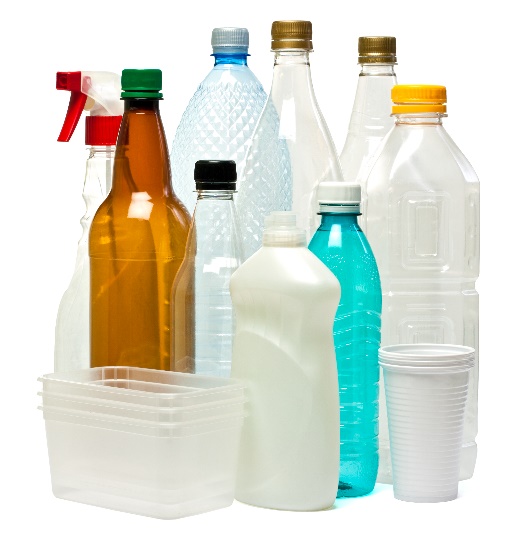 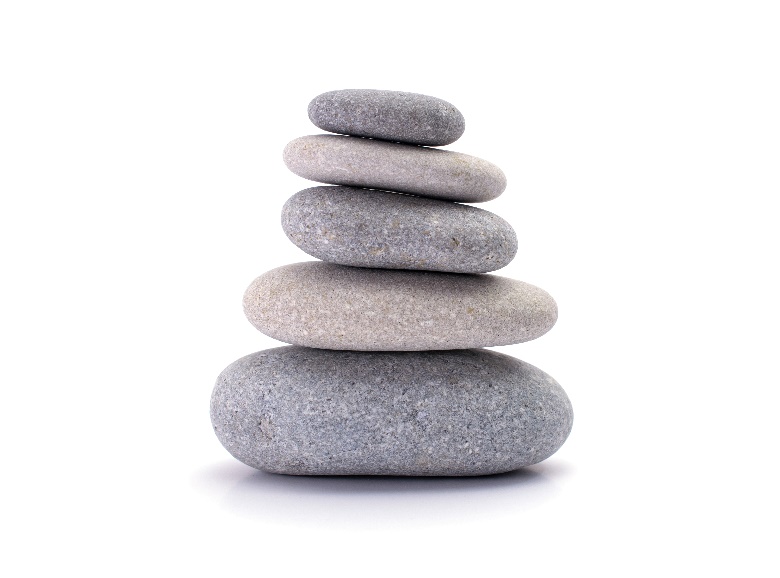 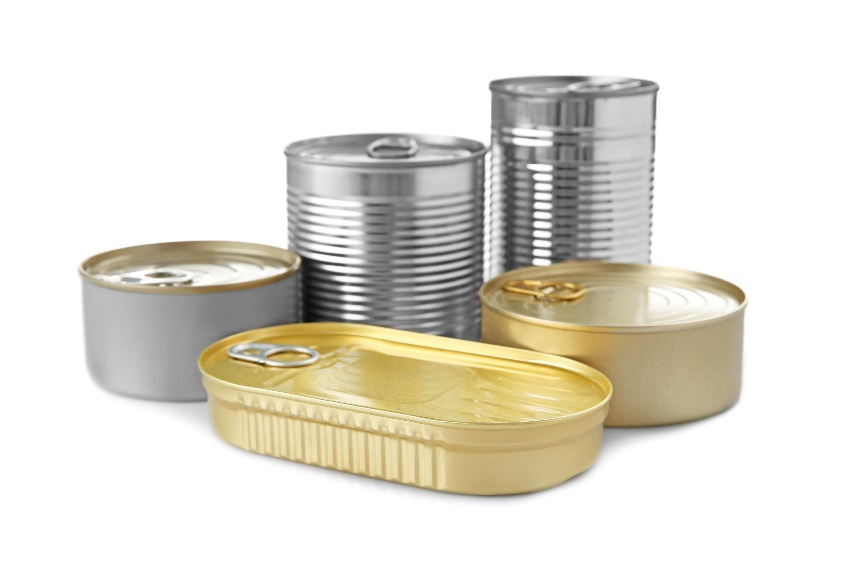 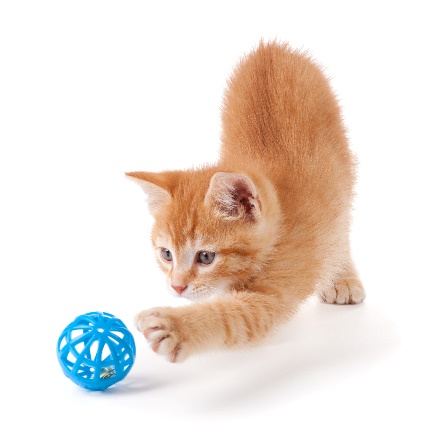 Living test
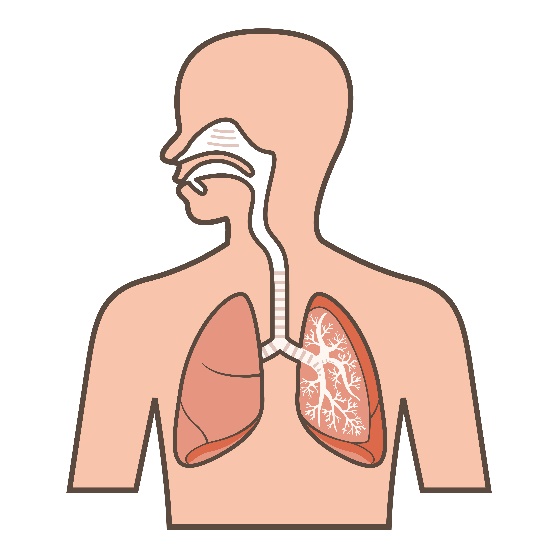 Can it move?
Can it grow?
Can it breathe?
Does it react?
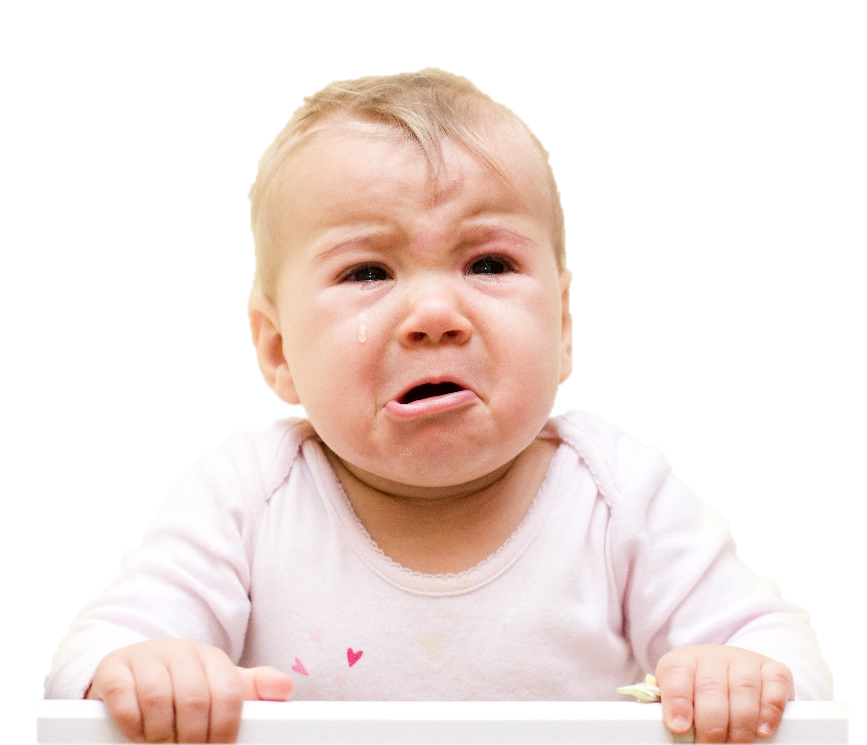 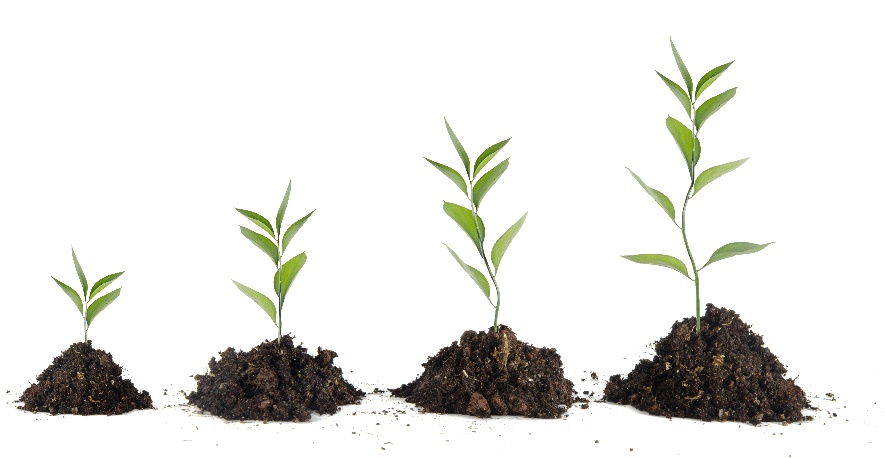 Non-living test
Does someone/something have to make it?
Does someone/something have to move it?
Was it once living, but not anymore?
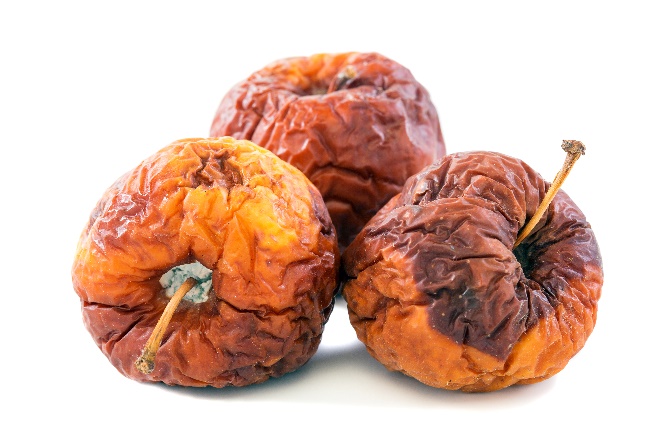 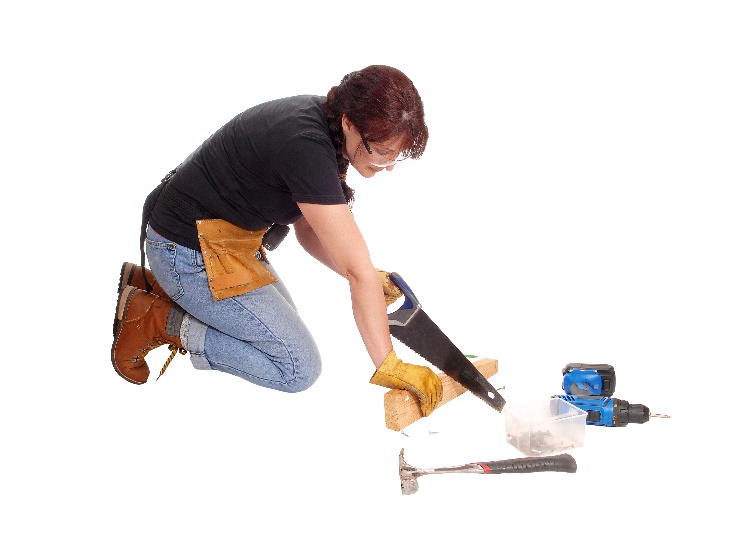 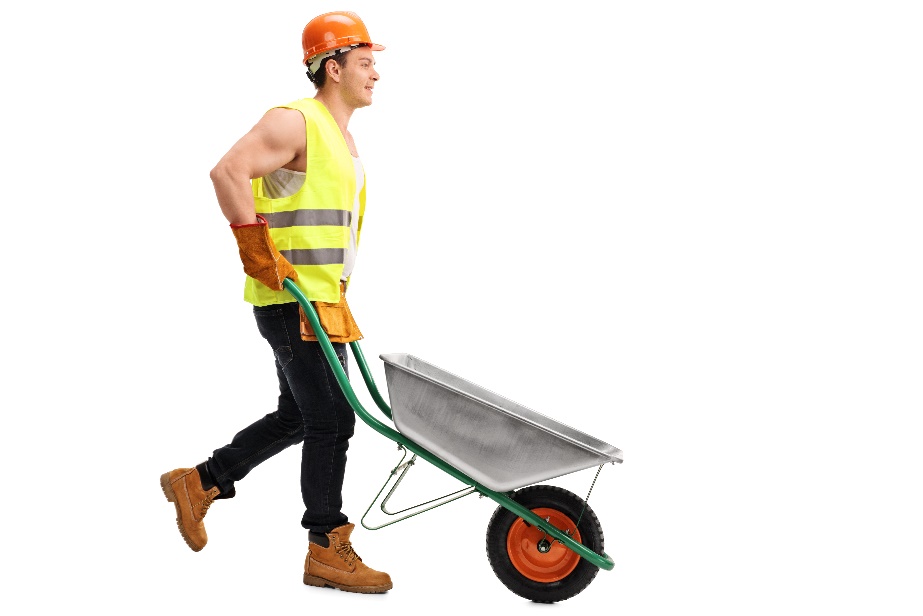 Dead or alive?
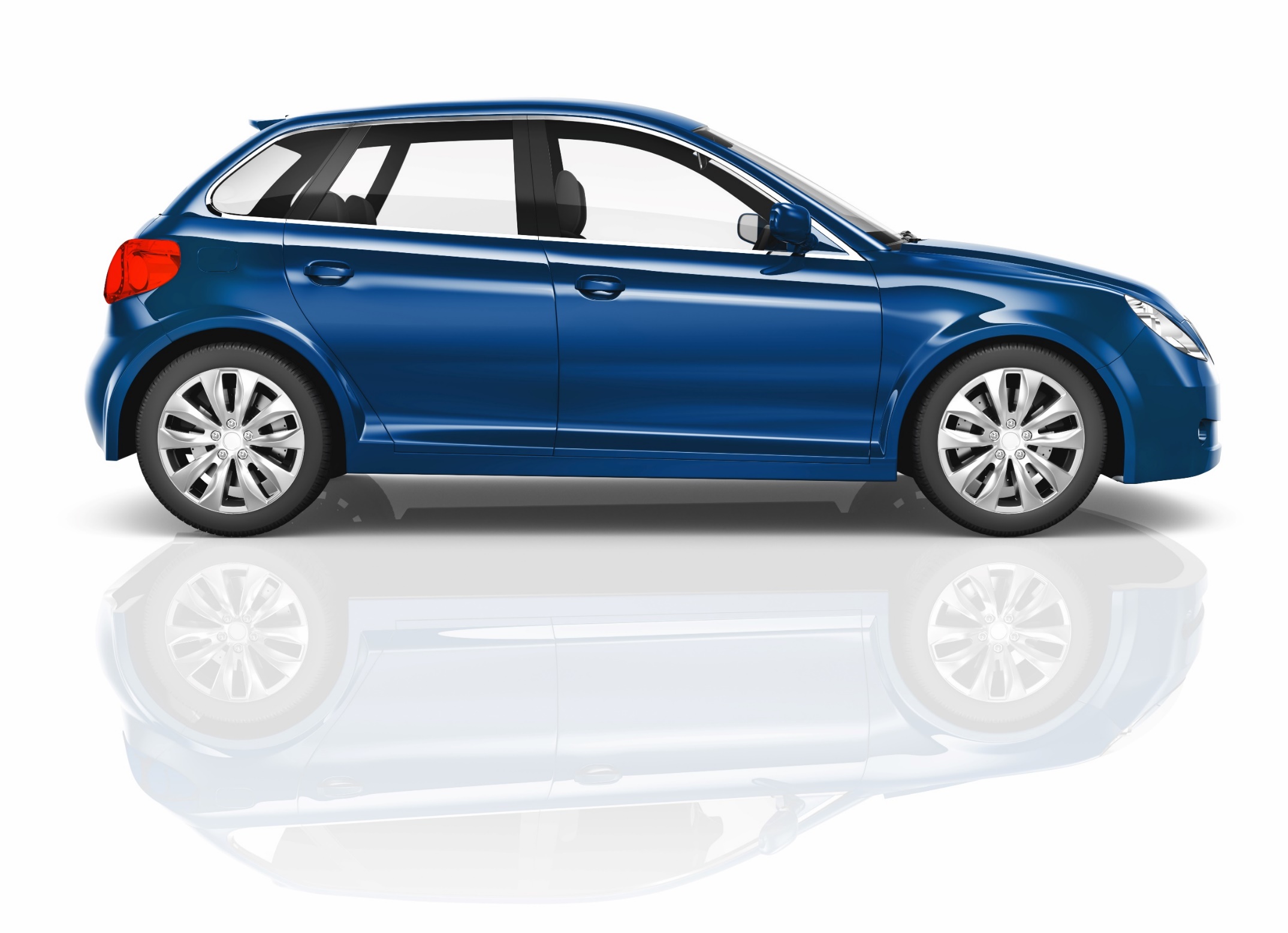 Dead or alive?
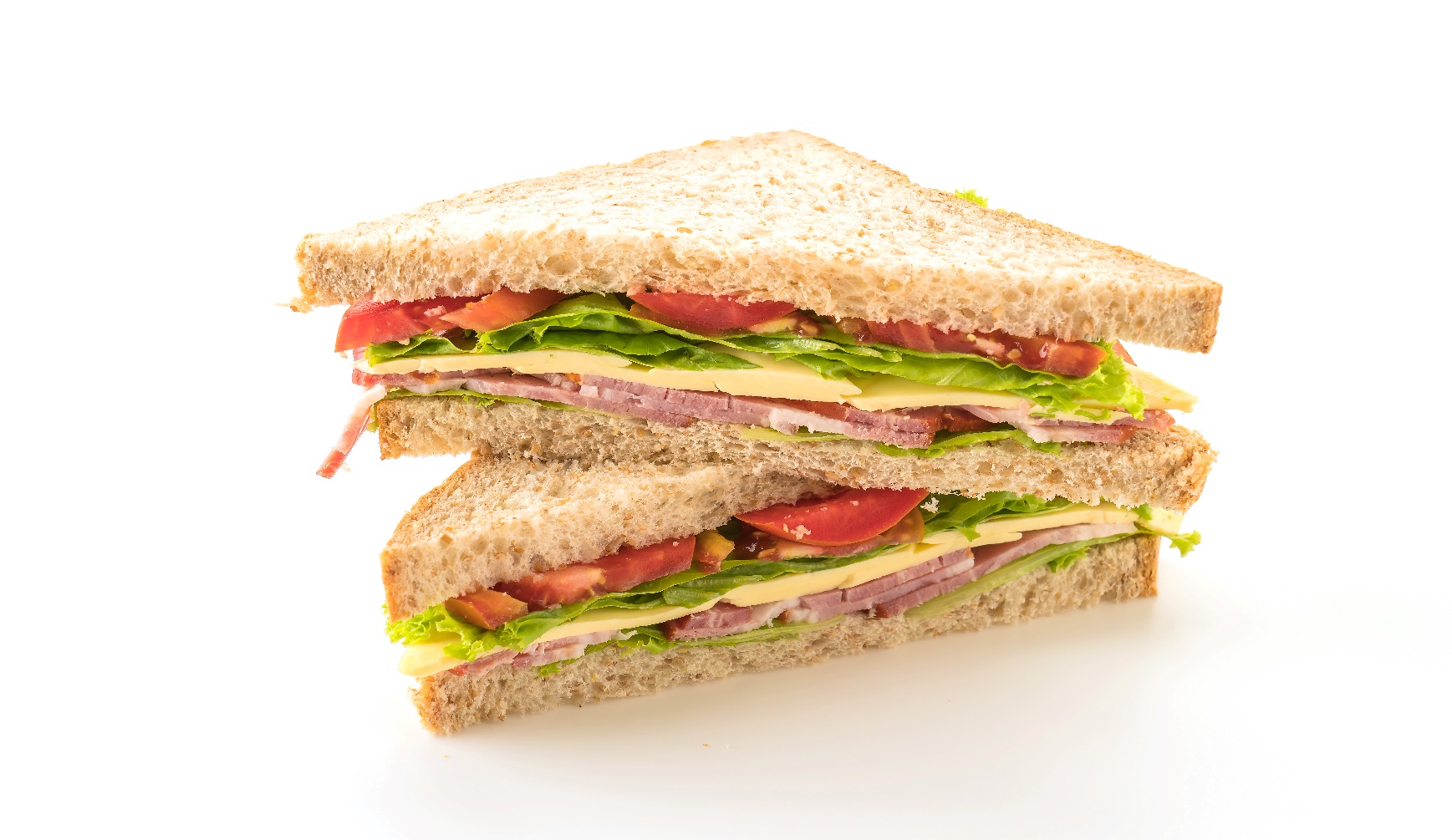 Dead or alive?
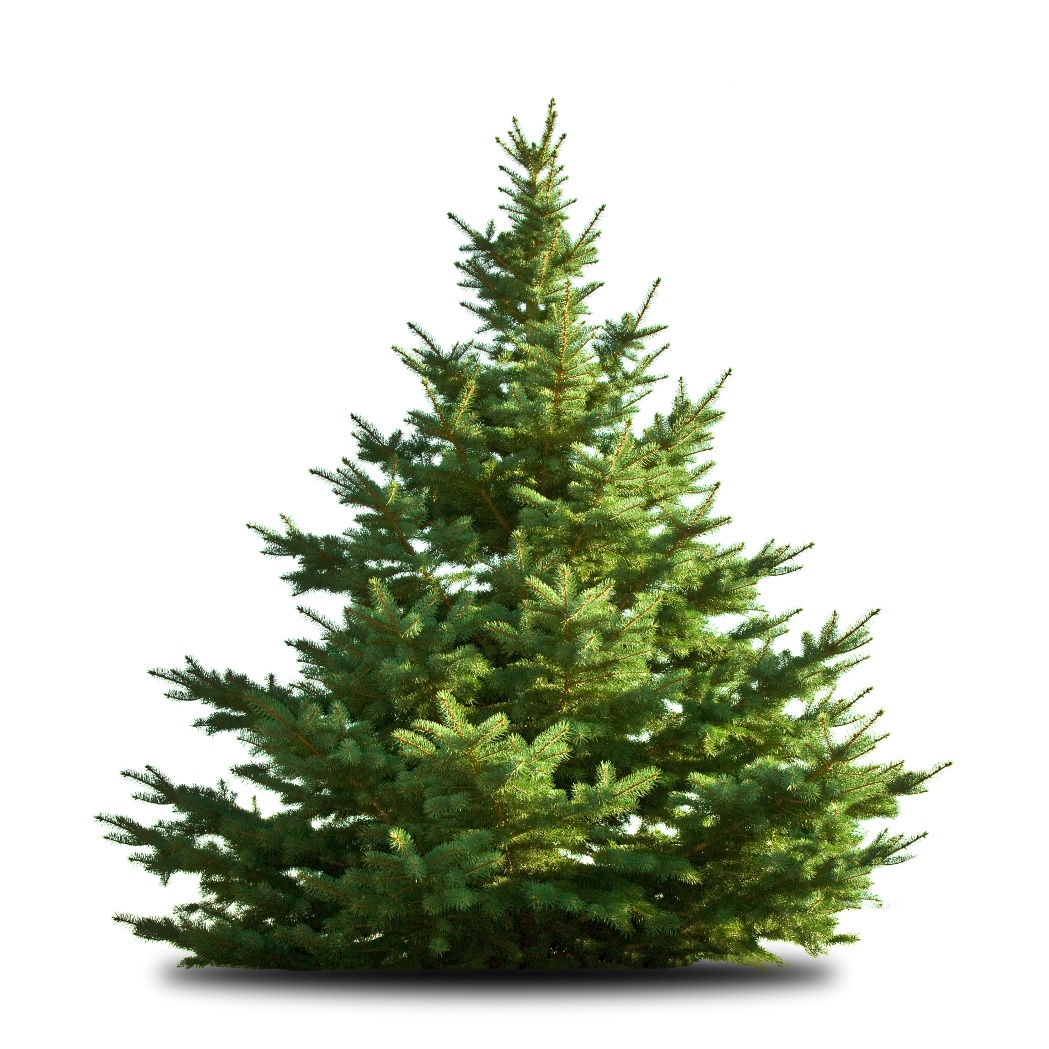 Dead or alive?
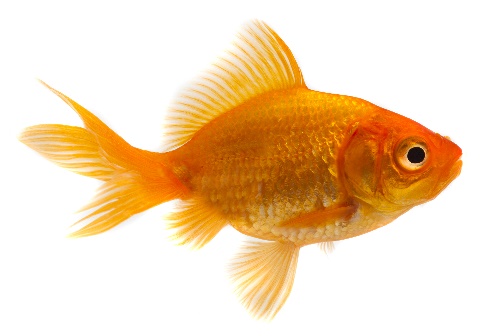 Create a list of objects you find around your school or classroom. 

Split your page into three columns: Dead, Alive and Dead but used to be alive.

Move the objects from your list into the correct column.
Dead but used to be alive
Dead
Alive
E.g:
Pencil
Ruler
Me!
Activity
If you’re feeling clever, why not draw your table as a venn diagram?
Alive
Dead
Ruler
Me!
Pencil
Dead but used to be alive
Extension
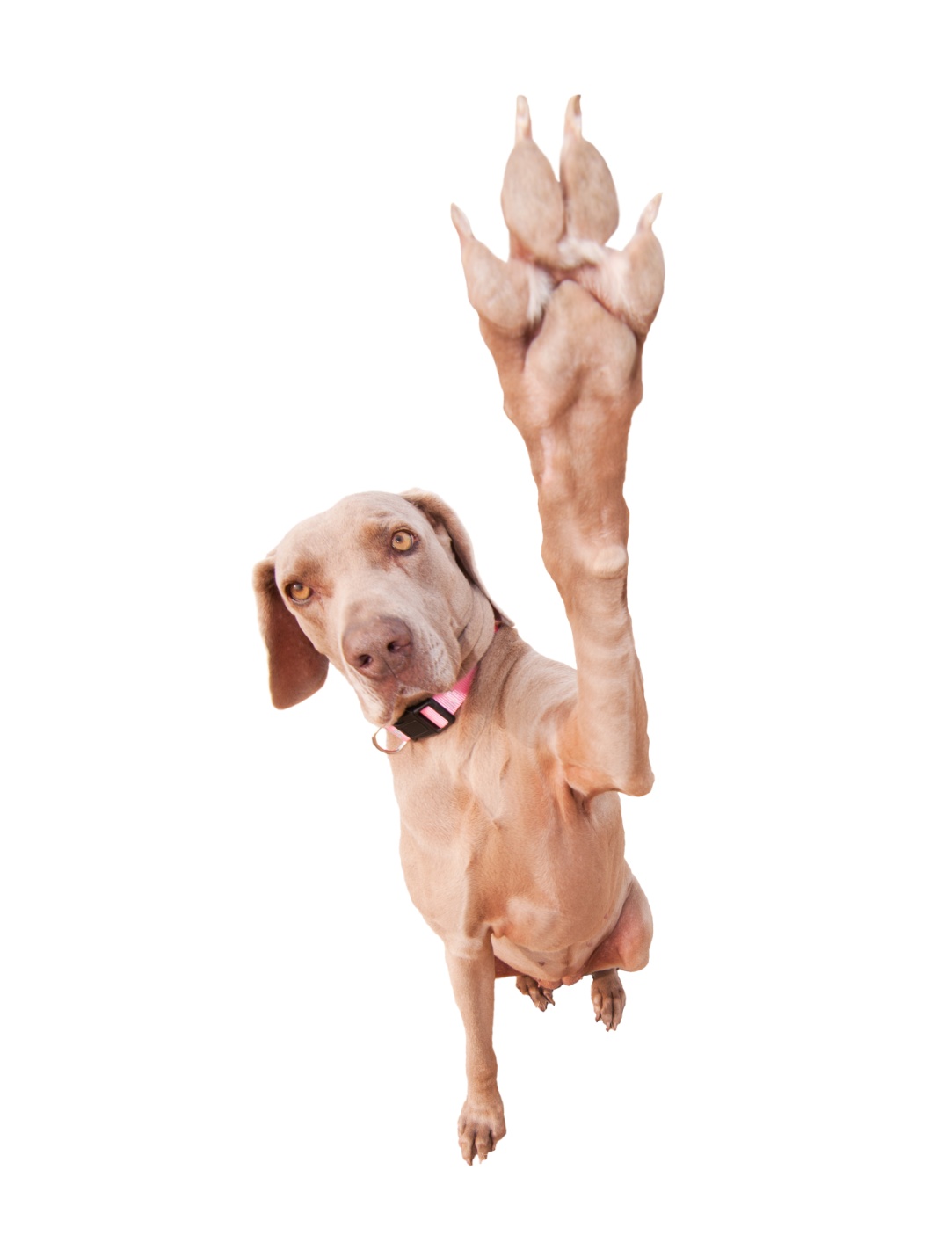 Thanks!